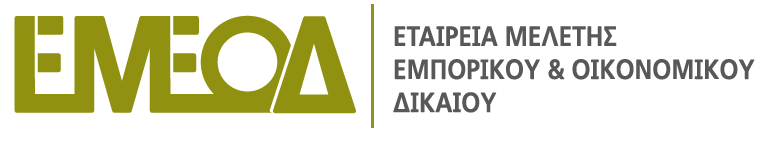 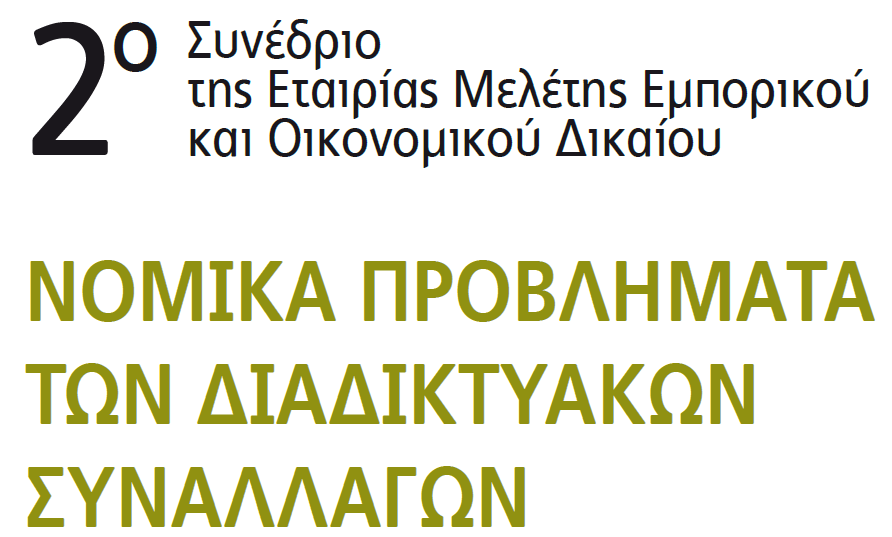 Ο Κώδικας Δεοντολογίαςγια το Ηλεκτρονικό Εμπόριο
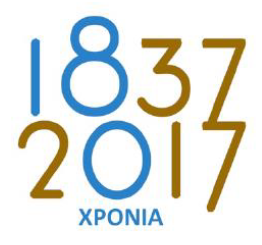 Γεώργιος Α. Γεωργιάδης
Επίκουρος Καθηγητής ΕΚΠΑ
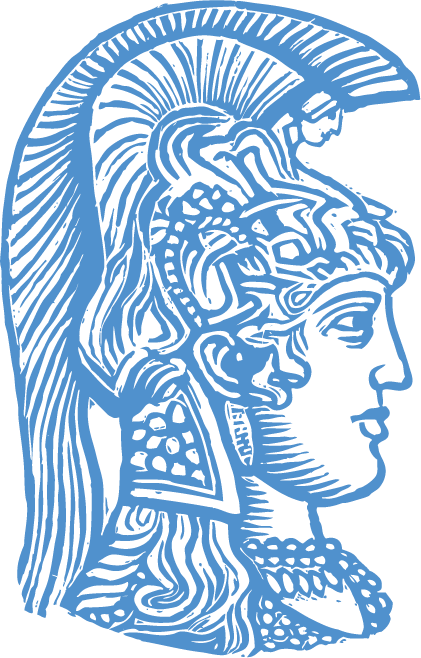 ΝΑΥΠΛΙΟ | 6.10.2017 | ΓΕΩΡΓΙΟΣ Α. ΓΕΩΡΓΙΑΔΗΣ
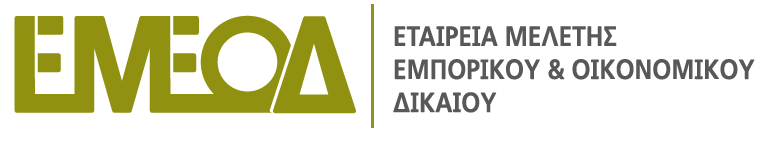 Νομική φύση & πεδίο εφαρμογής
ΥΑ ΥπΟιΑ 3169οικ ΦΕΚ Β΄969/22.03.2017 
Γενικές αρχές & ελάχιστοι κανόνες επαγγελματικής δεοντολογίας και ηθικής συμπεριφοράς που πρέπει να τηρούνται έναντι καταναλωτή
Προσδιορισμός χρηστών ηθών κλάδου με ΥΑ (!)
Αφορά μόνο Β2C μέσω διαδικτύου
Κανόνες αυτορρύθμισης επιχειρήσεων 
Δεν υποκαθιστά νόμο (ν. 2291/1994 & π.δ. 131/2003)
Για ορισμό καταναλωτή βλ. ν. 2251/1994
ΝΑΥΠΛΙΟ | 6.10.2017 | ΓΕΩΡΓΙΟΣ Α. ΓΕΩΡΓΙΑΔΗΣ
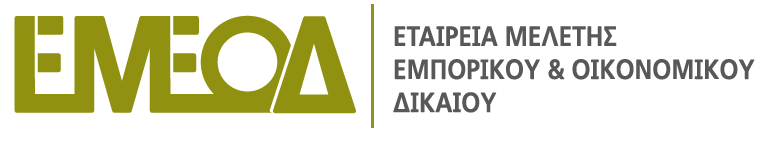 Γενικές αρχές που διέπουν ΚωΔΗΕ
Προστασία του καταναλωτή
Διαφάνεια
Αμεροληψία
Τεχνική ουδετερότητα
Επαγγελματική δεοντολογία
Ηθική συμπεριφορά & σεβασμός ιδιωτικής ζωής
Προστασία προσωπικών δεδομένων
Προστασία ευάλωτων ομάδων πληθυσμού
ΝΑΥΠΛΙΟ | 6.10.2017 | ΓΕΩΡΓΙΟΣ Α. ΓΕΩΡΓΙΑΔΗΣ
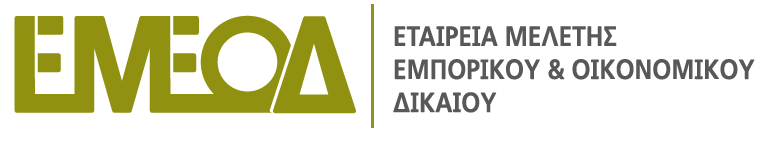 Προσυμβατική ενημέρωση
Ενημέρωση κατανοητά, εύκολα προσβάσιμη στα ελληνικά για:
Πλήρη εταιρική επωνυμία, έδρα, ΑΦΜ, τηλέφωνα επικοινωνίας
Αριθμό καταχώρησης ΓΕΜΗ
ΦΠΑ, έξοδα αποστολής, επιβαρύνσεις, εγγυήσεις.
Διαθεσιμότητα και χρόνο παράδοσης
Τυχόν εκπτώσεις ή προσφορές
Όρους υπαναχώρησης
Δυνατότητα εξωδικαστικής επίλυσης διαφορών 
Μητρώο φορέων εξωδικαστικής επίλυσης
Δυνατότητα ηλεκτρονικής εναλλακτικής επίλυσης διαφορών
Εγγυήσεις & ευθύνη πωλητή
Λεπτομέρειες συντήρησης και ανταλλακτικών
ΝΑΥΠΛΙΟ | 6.10.2017 | ΓΕΩΡΓΙΟΣ Α. ΓΕΩΡΓΙΑΔΗΣ
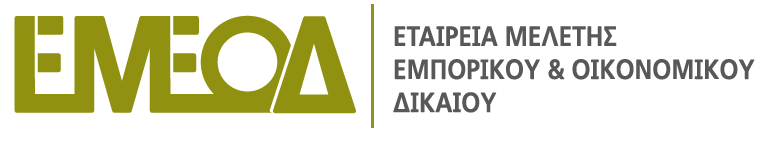 Κατάρτιση σύμβασης
ΓΟΣ  αναρτημένοι σε σημείο με εύκολη πρόσβαση
Αίτημα παραγγελίας καταναλωτή (invitatio ad offerendum) → άμεσο αποδεικτικό παραλαβής
Διαφάνεια ως προς χρόνο σύναψης της σύμβασης
Υποχρεωτική γνώση των όρων προ-παραγγελίας
Ενημέρωση για πορεία παραγγελίας
Προσπάθεια επίλυσης κάθε αστοχίας
Ενημερωμένο προσωπικό διαθέσιμο
ΝΑΥΠΛΙΟ | 6.10.2017 | ΓΕΩΡΓΙΟΣ Α. ΓΕΩΡΓΙΑΔΗΣ
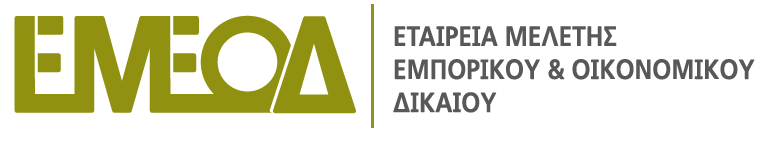 Διαφήμιση
Σαφήνεια ως προς την ταυτότητα επιχείρησης
Ιδιότητες & τελική τιμή προϊόντος
Όχι παραπλανητικές ή επιθετικές πρακτικές
Προσωπικό να μη δημιουργεί λανθασμένες εντυπώσεις
Να μη δίνονται ανακριβείς πληροφορίες για διαθεσιμότητα προϊόντος
Προστασία ανηλίκων από βία, αλκοόλ, καπνά κλπ.
Τήρηση ηλικιακών περιορισμών νομοθεσίας
Μέριμνα για ΑΜΕΑ
ΝΑΥΠΛΙΟ | 6.10.2017 | ΓΕΩΡΓΙΟΣ Α. ΓΕΩΡΓΙΑΔΗΣ
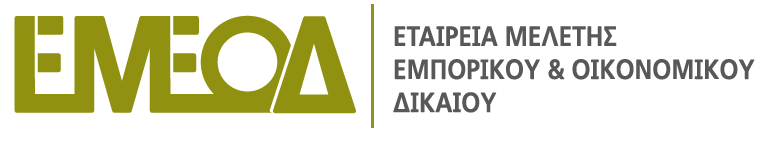 Προστασία ανηλίκων & ευάλωτων
Απαγόρευση εκμετάλλευσης αδυναμίας ευάλωτων ομάδων (ανηλίκων, ηλικιωμένων, αλλόγλωσσων, ΑΜΕΑ)
Ιδιαίτερη πρόνοια στην περιγραφή προϊόντων που προορίζονται για αυτούς
Διαμόρφωση κατάλληλων όρων πρόσβασης για ανηλίκους
ΝΑΥΠΛΙΟ | 6.10.2017 | ΓΕΩΡΓΙΟΣ Α. ΓΕΩΡΓΙΑΔΗΣ
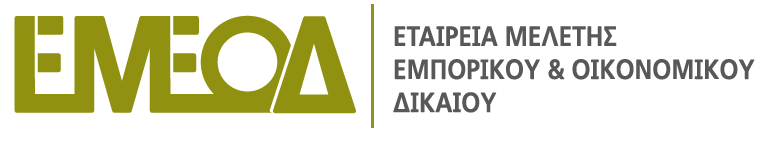 Ασφάλεια συναλ/γών & δεδομένων
Λήψη μέτρων για ασφάλεια συναλλαγών & διασφάλιση απορρήτου δεδομένων
Καθορισμός & κοινοποίηση Πολιτικής Προστασίας Δεδομένων
Τήρηση νομοθεσίας για συλλογή, αποθήκευση & επεξεργασία προσωπικών δεδομένων
Ενημέρωση για cookies και παροχής εναλλακτικής σε περίπτωση μη συγκατάθεσης
Παροχή opt out από προωθητικές ενέργειες & δυνατότητας ανάκλησης συναίνεσης
ΝΑΥΠΛΙΟ | 6.10.2017 | ΓΕΩΡΓΙΟΣ Α. ΓΕΩΡΓΙΑΔΗΣ
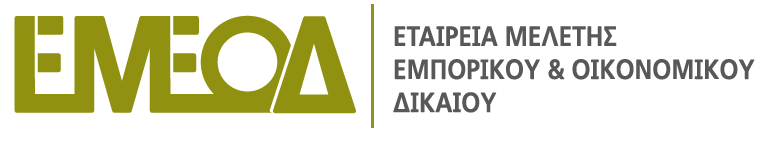 Δικαίωμα υπαναχώρησης
“αναφαίρετο”
Αναιτιολόγητη & αζήμια υπαναχώρηση
Ενημέρωση πριν από συμβατική δέσμευση
Προθεσμία 14 ημερών
Έναρξη + εξαιρέσεις  ν. 2190/1920
ΝΑΥΠΛΙΟ | 6.10.2017 | ΓΕΩΡΓΙΟΣ Α. ΓΕΩΡΓΙΑΔΗΣ
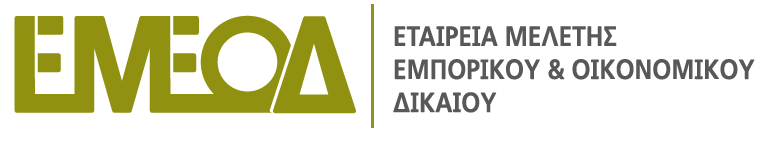 Εξυπηρέτηση καταναλωτών
Κατάλληλος μηχανισμός & επαρκές προσωπικό
Όχι υπερβολική αναμονή
Όχι χρέωση πέραν αστικής κλήσης
Υποχρέωση απάντησης εντός εύλογου χρόνου
ΝΑΥΠΛΙΟ | 6.10.2017 | ΓΕΩΡΓΙΟΣ Α. ΓΕΩΡΓΙΑΔΗΣ
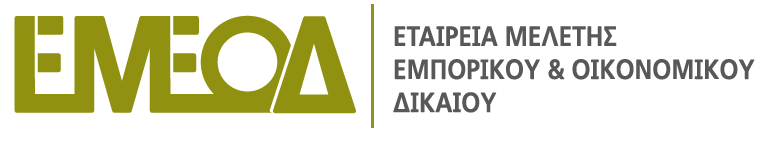 Εναλλακτική Επίλυση Διαφορών
Υποχρέωση ενημέρωσης για δυνατότητα ΕΕΔ 
Η επιχείρηση δεν υποχρεούται να δεσμευθεί ότι θα προσφύγει σε ΕΕΔ
Πρέπει όμως να παρέχει υπερσύνδεσμο προς την πανενωσιακή πλατφόρμα Ηλεκτρονικής ΕΕΔ
Επίλυση διαφοράς σε max 90 ημέρες
Χωρίς κόστος για καταναλωτή
Ευχέρεια των συμβαλλομένων να προσφύγουν  
It takes two to tango!
ΝΑΥΠΛΙΟ | 6.10.2017 | ΓΕΩΡΓΙΟΣ Α. ΓΕΩΡΓΙΑΔΗΣ
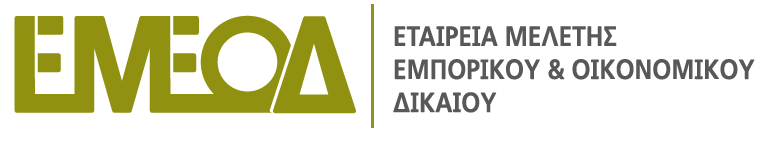 Δημοσιότητα
Υποχρέωση δημοσίευσης του ΚωΔΗΕ σε εμφανές σημείο διαδικτυακού τόπου επιχείρησης
Ενημέρωση καταναλωτών για ύπαρξή του
Δεν αποκλείεται εφαρμογή πρόσθετων υποχρεώσεων από ενώσεις προμηθευτών